ゴールドステッカー認証基準の改正に伴うコロナ追跡システムの終了について
資料５－５
◆ゴールドステッカーの認証基準改正に伴い、コロナ追跡システムについて本年末をもって終了。
【終了する理由等】

  〇以下のことから、アラート送信により体調管理に注意を促すことなどの必要はないと判断し、追跡システムを終了するもの。

  　　・システム導入時に比べ、感染予防に係る府民への意識啓発が進んだと考えられること

　　  ・ゴールドステッカー認証基準について、令和４年12月13日付の国通知を踏まえ、有識者の意見を聴いた上で、
            令和５年１月１日付で改正（パーティション設置の考え方等変更、国の「接触確認アプリ（COCOA）」や
            追跡システムに係る項目の削除等）
〇コロナ追跡システムについて、本年末（12月31日23：59）をもって終了。
〇今後、府ＨＰ等を通じて、幅広く周知。
〇ＱＲコードが読み込まれた場合には、今年度末まではシステム終了の案内メッセージを発信。
〇ゴールドステッカー認証店舗には基準改正と併せて通知。その他の追跡システム登録施設にもメールでお知らせ。
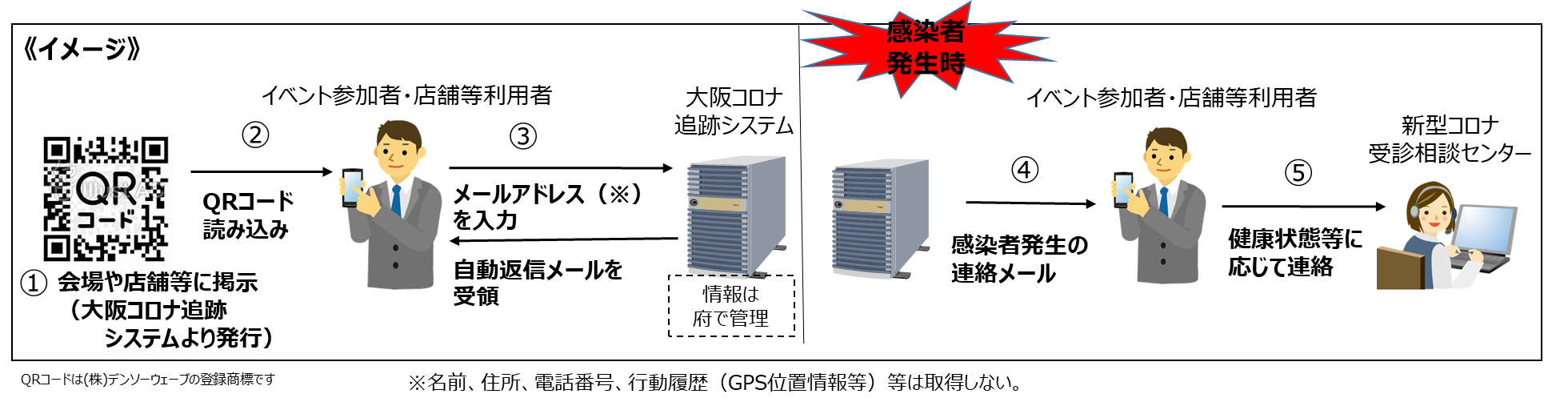 （参考）システムの概要
・府民のリスク意識を高め、行動変容を促すことを目的に、QRコードを活用し、府が店舗等利用者の連絡先を把握、感染者発生時に
　迅速に連絡を行うシステム。（令和２年5月29日より運用開始）
・事業者や府民の協力のもと、導入店舗等やQRコードの読込み件数にみられるように、意識向上や行動変容への成果があった。
令和4年12月26日時点